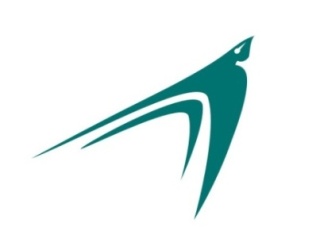 Рабочая программа по предмету: структура, содержание в соответствии с требованиями
 ФГОС ООО





ФЕДЕРАЛЬНЫЙ    ГОСУДАРСТВЕННЫЙ ОБРАЗОВАТЕЛЬНЫЙ  
СТАНДАРТ основного ОБЩЕГО ОБРАЗОВАНИЯ
Раньше программы по учебным предметам утверждались Министерством, в последние годы не утверждаются и не рассматриваются. И учителя сегодня работают по программам, в том числе и  авторским, которые имеют разную структуру и, как правило, больше похожи на концепции, а не на программы.
Теперь же Стандарт определил структуру рабочих программ по учебным предметам, курсам.
Нормативные документы
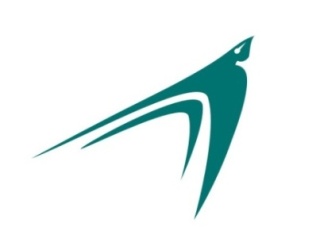 ФЕДЕРАЛЬНЫЙ ГОСУДАРСТВЕННЫЙ ОБРАЗОВАТЕЛЬНЫЙ СТАНДАРТ
ОСНОВНОГО ОБЩЕГО ОБРАЗОВАНИЯ
    Утвержден приказом Министерства образования и науки Российской Федерации от «17»  декабря  2010 г.
       № 1897
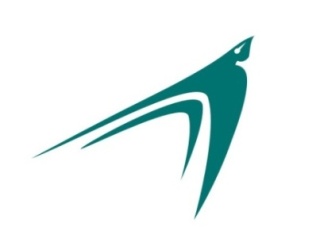 Нормативные документы
Примерная основная образовательная программа образовательного учреждения. Основная школа / Сост. Е.С. Савинов. - М.: Просвещение, 2011. - 342 с. - (Стандарты второго поколения). - ISBN 978-5-09-019043-5.
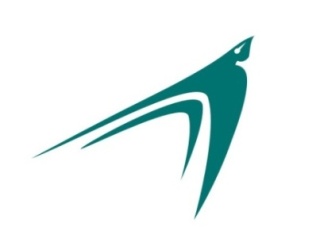 Примерные программы основного общего образования. Литература. - М.: Просвещение, 2010. - 176 с. - (Стандарты второго поколения). - IПриказ Министерства образования и науки РФ от 6 октября 2009 г. №373 "Об утверждении и введении в действие Федерального государственного образовательного стандарта начального общего образования". – Вестник образования, 2010, №3, с. 16-63SBN 978-5-09-020563-4.
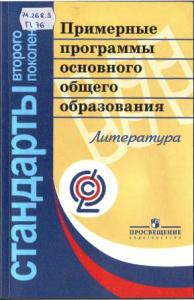 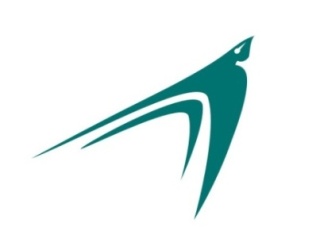 Инструктивно-методическое письмо Департамента общего образования Минобрнауки России «О введении федеральных государственных образовательных стандартов общего образования (от 19.04.2011 № 03255)»
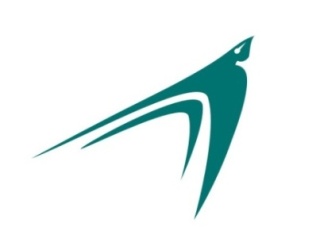 7
8
ТИПЫ ПРОГРАММ ПО ПРЕДМЕТАМ:
примерная учебная программа, 
авторская программа учебного курса,
рабочая программа учебного курса.
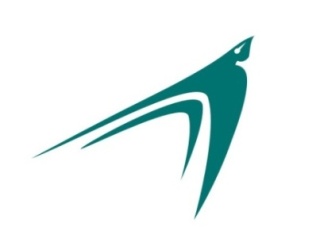 ПРИМЕРНАЯ ПРОГРАММА ПО ПРЕДМЕТУ
составлена на основе Фундаментального ядра содержания общего образования и требований к результатам основного общего образования, представленных в Федеральном государственном стандарте общего образования второго поколения. В ней также учитываются основные идеи и положения программы развития и формирования универсальных учебных действий для основного общего образования, преемственность с примерными программами начального общего образования.
Примерная программа является ориентиром для составления рабочих программ: она определяет инвариантную (обязательную) часть учебного курса, за пределами которого остается возможность авторского выбора вариативной составляющей содержания образования.
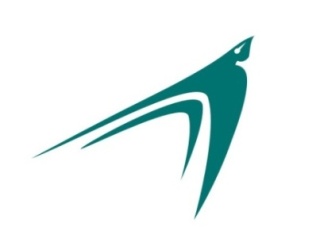 Примерная программа включает четыре раздела:
• «Пояснительная записка», где охарактеризован вклад предмета в достижение целей основного общего образования; сформулированы цели и основные результаты изучения предмета «Русский (родной) язык» на нескольких уровнях — личностном, метапредметном и предметном, дается общая характеристика курса русского (родного) языка, его места в базисном учебном плане.• «Основное содержание», где представлено изучаемое содержание, объединенное в содержательные блоки.• «Примерное тематическое планирование», в котором дан примерный перечень тем курса и число учебных часов, отводимых на изучение каждой темы, представлена характеристика основного содержания тем и основных видов деятельности ученика (на уровне учебных действий).• «Рекомендации по оснащению учебного процесса», которые содержат характеристику необходимых средств обучения и учебного оборудования, обеспечивающих результативность преподавания русского (родного) языка в современной школе.
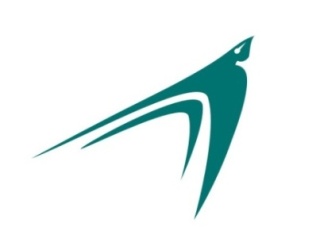 ???
ТИПЫ ПРОГРАММ ПО ПРЕДМЕТАМ:
примерная (типовая) учебная программа, 
авторская программа учебного курса,
рабочая программа учебного курса.
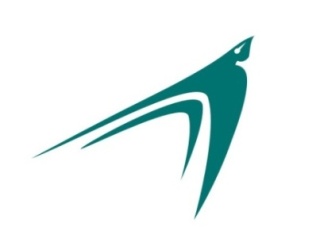 АВТОРСКАЯ ПРОГРАММА УЧЕБНОГО КУРСА 

Авторы рабочих программ и учебников могут предложить собственный подход к структурированию учебного материала, определению последовательности его изучения, расширению объема (детализации) содержания, а также определению путей формирования системы знаний, умений и способов деятельности, развития, воспитания и социализации учащихся.
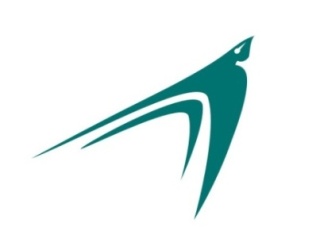 РАБОЧАЯ ПРОГРАММА -
документ образовательного учреждения,
     разработанный на основе примерных /авторских программ по предметам с учетом регионального и школьного компонентов.
	Рабочие программы утверждаются на уровне образовательного учреждения (Советом ОУ, педагогическим советом, научно-методическим советом ОУ и т.п.)
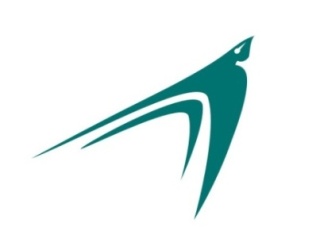 РАБОЧАЯ ПРОГРАММА РАЗРАБАТЫВАЕТСЯ В ЦЕЛЯХ:
обеспечения конституционного права граждан Российской Федерации на получение качественного  общего образования;
обеспечения достижения обучающимися результатов обучения в соответствии с федеральными   государственными образовательными  стандартами;
повышения профессионального мастерства педагогов.
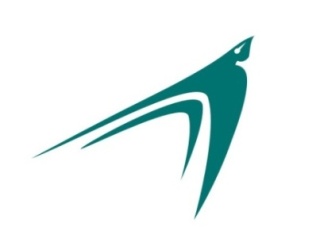 РАБОЧАЯ ПРОГРАММА ПО ПРЕДМЕТУ, КУРСУ ДОЛЖНА БЫТЬ ДЛЯ
Обязательных предметов по БУП
Дополнительных предметов и курсов (обязательных, элективных, факультативных)
Интегративных курсов
Курсов в рамках внеурочной деятельности ОУ
Все рабочие программы составляются учителемс учетом конкретных условий (особенностей):
региона (района),
конкретных учеников,
образовательного учреждения,
материально-технической базы.
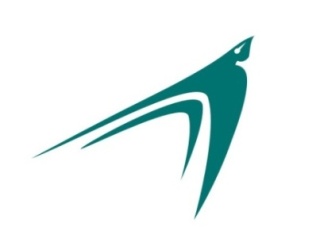 Все рабочие программы составляются учителемна основе «Примерных программ по предметам»
ФГОС ООО  18.2.2. Программы отдельных учебных предметов, курсов должны содержать:
1) пояснительную записку, в которой конкретизируются общие цели основного общего образования с учётом специфики учебного предмета;
2) общую характеристику учебного предмета, курса;
3) описание места учебного предмета, курса в учебном плане;
4) личностные, метапредметные и предметные результаты освоения конкретного учебного предмета, курса;
5)  содержание учебного предмета, курса;
6) тематическое планирование с определением основных видов учебной деятельности; 
7) описание учебно-методического и материально-технического обеспечения образовательного процесса; 
8) планируемые результаты изучения учебного предмета, курса.
???
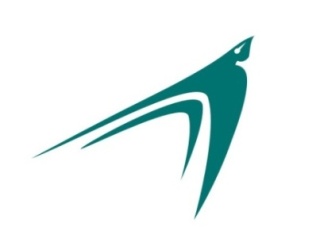 Наиболее типичные недочеты в рабочих программах:
не учитываются цели и задачи образовательной программы школы;
недостаточно обосновывается необходимость их разработки;
отсутствуют некоторые обязательные разделы, например, требования к знаниям, умениям и навыкам; обоснование целей, задач курса и другие;
не всегда предусматривается обеспечение предлагаемой программы необходимым учебно-методи­ческим комплексом;
не соблюдается принцип преемственности с другими программами образовательной области.
Пояснительная записка
цели и задачи, решаемые при реализации рабочей программы с учетом особенностей региона, муниципального образования, образовательного учреждения;
сведения о программе (примерной или авторской), на основании которой разработана рабочая программа, с указанием наименования, автора и года издания (в случае разработки рабочей  программы на основании примерной или авторской);
обоснование выбора примерной или авторской программы для разработки рабочей программы;
 информация о внесенных изменениях в примерную или авторскую программу и их обоснование;
формы организации образовательного процесса;
 технологии обучения;
 механизмы формирования ключевых компетенций обучающихся;
 виды и формы контроля (согласно уставу и (или) локальному акту образовательного учреждения), требованиям стандарта;
 обоснование выбора учебно-методического комплекта для реализации рабочей программы по предмету .
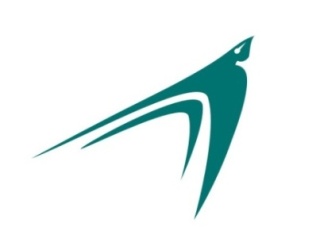 Пояснительная записка (вариант)
В основу рабочей программы по русскому языку для
класса МАОУ СОШ №____ положена авторская программа, разработанная Н.В. Нечаевой, которая обеспечена учебно-методическим комплексом (Н.В. Нечаева. Русский язык: Учебник для __ класса.  Самара: Издательство «Учебная литература»: Издательский дом «Федоров», 2008.  80 с.); методическими рекомендациями (Н.В. Нечаева. Русский язык. __ класс. Методические рекомендации к курсу.  Самара: Издательство «Учебная литература»: Издательский дом «Федоров», 2010.  96 с.).
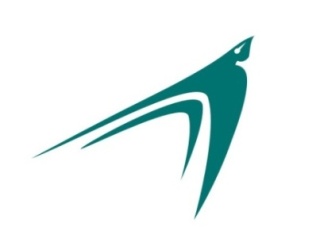 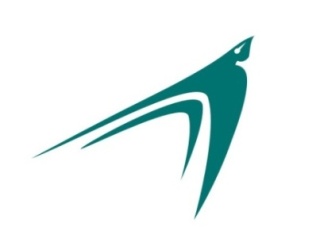 Из примерной ООП ООО
«К компетенции образовательного учреждения относится проектирование и реализация системы достижения планируемых результатов. На основе итоговых планируемых результатов, разработанных на федеральном уровне, образовательное учреждение самостоятельно разрабатывает: 1) систему тематических планируемых результатов освоения учебных программ и 2) программу формирования планируемых результатов освоения междисциплинарных программ. Оба эти документа включаются в основную образовательную программу образовательного учреждения в виде отдельных приложений» или в рабочей программе
Формы организации учебно-исследовательской деятельности на урочных занятиях :
• урок-исследование, урок-лаборатория, урок—творческий отчёт, урок изобретательства, урок «Удивительное рядом», урок—рассказ об учёных, урок—защита исследовательских проектов, урок-экспертиза, урок «Патент на открытие», урок открытых мыслей;
• учебный эксперимент, который позволяет организовать освоение таких элементов исследовательской деятельности, как планирование и проведение эксперимента, обработка и анализ его результатов;
• домашнее задание исследовательского характера может сочетать в себе разнообразные виды, причём позволяет провести учебное исследование, достаточно протяжённое во времени.
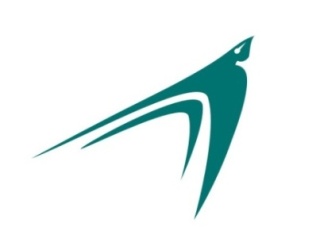 Особенности оценки индивидуального проекта
Индивидуальный итоговый проект представляет собой учебный проект, выполняемый обучающимся в рамках одного или нескольких учебных предметов с целью продемонстрировать свои достижения в самостоятельном освоении содержания и методов избранных областей знаний и/или видов деятельности и способность проектировать и осуществлять целесообразную и результативную деятельность (учебно-познавательную, конструкторскую, социальную, художественно-творческую, иную).
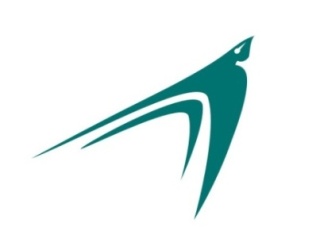 ОСОБЕННОСТИ ОЦЕНКИ ИНДИВИДУАЛЬНОГО ПРОЕКТА
для каждого обучающегося разрабатываются план, программа подготовки проекта (базовый, повышенный)
*
Критерии оценки (максимум 3 балла)
1. Способность к самостоятельному приобретению знаний и решению проблем
2. Сформированность предметных знаний и способов действий
3. Сформированность регулятивных действий. 
4. Сформированность коммуникативных действий

При интегральном описании результатов выполнения проекта вывод об уровне сформированности навыков проектной деятельности делается на основе оценки всей совокупности основных элементов проекта (продукта и пояснительной записки, отзыва, презентации) по каждому из четырёх названных выше критериев.
Отметка за выполнение проекта выставляется в графу «Проектная деятельность» или «Экзамен» в классном журнале и личном деле. В документ государственного образца об уровне образования — аттестат об основном общем образовании — отметка выставляется в свободную строку.
24
результатом (продуктом) проектной деятельности может быть любая из следующих работ:
а) письменная работа (эссе, реферат, аналитические материалы, обзорные материалы, отчёты о проведённых исследованиях, стендовый доклад и др.);
б) художественная творческая работа (в области литературы, музыки, изобразительного искусства, экранных искусств), представленная в виде прозаического или стихотворного произведения, инсценировки, художест-венной декламации, исполнения музыкального произведения, компьютерной анимации и др.;
в) материальный объект, макет, иное конструкторское изделие;
г) отчётные материалы по социальному проекту, которые могут включать как тексты, так и мультимедийные продукты.
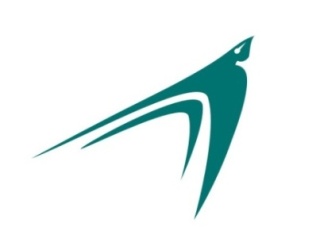 ОСОБЕННОСТИ СИСТЕМЫ ОЦЕНКИ ДОСТИЖЕНИЯ
Система оценки достижения планируемых результатов освоения основной образовательной программы основного общего образования предполагает комплексный подход к оценке результатов образования, позволяющий вести оценку достижения обучающимися всех трёх групп результатов образования: личностных, метапредметных и предметных.
Система оценки предусматривает уровневый подход к содержанию оценки и инструментарию для оценки достижения планируемых результатов, а также к представлению и интерпретации результатов измерений.
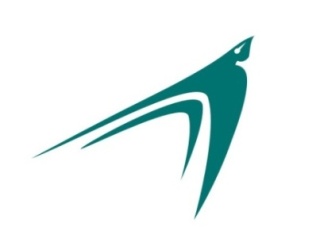 ОСОБЕННОСТИ ОЦЕНКИ ПРЕДМЕТНЫХ РЕЗУЛЬТАТОВ
Объектом оценки предметных результатов является способность к решению учебно-познавательных и учебно-практических задач, основанных на изучаемом учебном материале, с использованием способов действий, релевантных содержанию учебных предметов, в том числе метапредметных (познавательных, регулятивных, коммуникативных) действий.
Система оценки предметных результатов освоения учебных программ с учётом уровневого подхода, принятого в Стандарте, предполагает выделение базового уровня достижений как точки отсчёта при построении всей системы оценки и организации индивидуальной работы с обучающимися.
Базовый уровень достижений — уровень, который демонстрирует освоение учебных действий с опорной системой знаний в рамках диапазона (круга) выделенных задач.
Повышенный уровень достижения планируемых результатов, оценка «хорошо» (отметка «4»);
• Высокий уровень достижения планируемых результатов, оценка «отлично» (отметка «5»).
Пониженный уровень достижений, оценка «неудовлетворительно» (отметка «2»);
• Низкий уровень достижений, оценка «плохо» (отметка «1»).
27
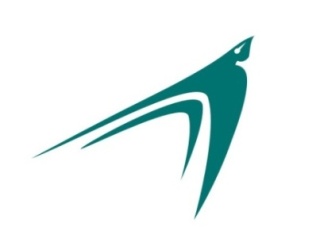 СИСТЕМА ОЦЕНКИ ПРЕДМЕТНЫХ РЕЗУЛЬТАТОВ*(не для рабочей программы)
Решение о достижении или недостижении планируемых результатов или об освоении или неосвоении учебного материала принимается на основе результатов выполнения заданий базового уровня. В период введения Стандарта критерий достижения/освоения учебного материала задаётся как выполнение не менее 50% заданий базового уровня или получение 50% от максимального балла за выполнение заданий базового уровня.
Решение о выдаче документа государственного образца об уровне образования — аттестата об основном общем образовании принимается одновременно с рассмотрением и утверждением характеристики обучающегося,
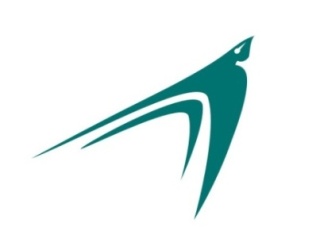 28
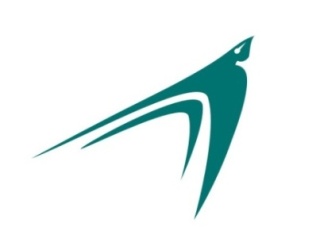 ПОЯСНИТЕЛЬНАЯ ЗАПИСКА
УУД формируются с помощью
Учебных предметов
Метапредметных программ(4 программыв основной школе)
Учитель должен специально отслеживатьформирование УУДна каждом предмете
«Формирование универсальных учебных действий»
«Формирование ИКТ-компетентности обучающихся»
«Основы учебно-исследовательскойи проектной деятельности»
«Основы смыслового чтения и работа с текстом»
Среди технологий, методов и приёмов развития УУД в основной школе особое место занимают учебные ситуации, которые специализированы для развития определённых УУД. Они могут быть построены на предметном содержании и носить надпредметный характер
Типология учебных ситуаций в основной школе может быть представлена такими ситуациями, как:
• ситуация-проблема — прототип реальной проблемы, которая требует оперативного решения (с помощью подобной ситуации можно вырабатывать умения по поиску оптимального решения);
• ситуация-иллюстрация — прототип реальной ситуации, которая включается в качестве факта в лекционный материал (визуальная образная ситуация, представленная средствами ИКТ, вырабатывает умение визуализировать информацию для нахождения более простого способа её решения);
• ситуация-оценка — прототип реальной ситуации с готовым предполагаемым решением, которое следует оценить и предложить своё адекватное решение;
• ситуация-тренинг — прототип стандартной или другой ситуации (тренинг возможно проводить как по описанию ситуации, так и по её решению).
ПОЯСНИТЕЛЬНАЯ ЗАПИСКА
Дидактические игры «Анализ конкретных ситуаций»
Специалисты выделяют около 35 модификаций метода (И. Г. Абрамова, 1988). Наиболее часто выделяют три вида АКС по типу рассматриваемой ситуации.
Ситуация-иллюстрация. На конкретном примере из практики демонстрируются закономерности и механизмы тех или иных социальных процессов и поступков, управленческих действий или технических решений, методов работы, поведения, фактов и условий. Наиболее эффектным и продуктивным способом представления ситуации при этом является ее «проигрыш» силами обучающихся.
Ситуация-оценка. Предусматривает всестороннюю оценку предлагаемой ситуации обучающимися. Для выработки оценки они могут использовать справочную литературу, конспекты, другие предусмотренные преподавателем источники.
Ситуация-упражнение. В данном случае обучающиеся должны изучить ситуацию по специальным источникам, литературе, справочникам и задавая вопросы преподавателю. После чего они вырабатывают порядок действий.
ПОЯСНИТЕЛЬНАЯ ЗАПИСКАТИПОВЫЕ ЗАДАЧИ РАЗВИТИЯ УУД В ОСНОВНОЙ
Личностные универсальные учебные действия:
— на личностное самоопределение
— на развитие Я-концепции (системы представлений индивида о самом себе, осознаваемой, рефлексивной части личности )
— на смыслообразование
— на мотивацию
— на нравственно-этическое оценивание


Коммуникативные универсальные учебные действия:
— на учёт позиции партнёра
— на организацию и осуществление сотрудничества
— на передачу информации и отображение предметного содержания
— тренинги коммуникативных навыков
— ролевые игры
— групповые игры
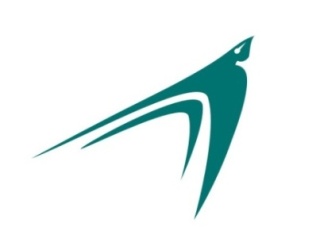 ПОЯСНИТЕЛЬНАЯ ЗАПИСКАТИПОВЫЕ ЗАДАЧИ РАЗВИТИЯ УУД
Познавательные универсальные учебные действия:
— задачи и проекты на выстраивание стратегии поиска решения задач
— задачи и проекты на сериацию, сравнение, оценивание
— задачи и проекты на проведение эмпирического исследования
— задачи и проекты на проведение теоретического исследования
— задачи на смысловое чтение

Регулятивные универсальные учебные действия:
— на планирование
— на рефлексию
— на ориентировку в ситуации
— на прогнозирование
— на целеполагание
— на оценивание
— на принятие решения
— на самоконтроль
— на коррекцию
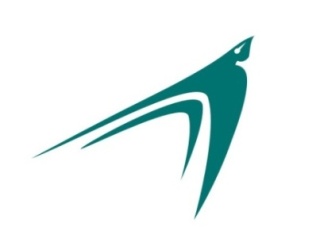 пояснительная запискаРАСПРЕДЕЛЕНИЕ МАТЕРИАЛА И ТИПОВЫХ ЗАДАЧ ПО РАЗЛИЧНЫМ ПРЕДМЕТАМ
не является жёстким, начальное освоение одних и тех же универсальных учебных действий и закрепление освоенного может происходить в ходе занятий по разным предметам. 
распределение типовых задач внутри предмета должно быть направлено на достижение баланса между временем освоения и временем использования соответствующих действий. При этом особенно важно учитывать, что достижение цели развития УУД в основной школе не является уделом отдельных предметов, а становится обязательным для всех без исключения учебных курсов как в урочной, так и во внеурочной деятельности.
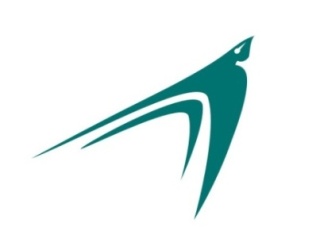 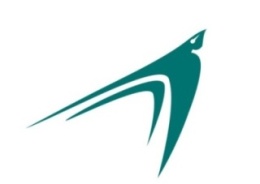 ПОЯСНИТЕЛЬНАЯ ЗАПИСКАКлассы учебно-познавательных  задачзадач
1)  учебно-познавательные задачи, направленные на формирование и оценку умений и навыков, способствующих освоению систематических знаний, 
2)  учебно-познавательные задачи, направленные на формирование и оценку навыка самостоятельного приобретения, переноса и интеграции знаний,
3) учебно-практические задачи, направленные на формирование и оценку навыка разрешения проблем/проблемных ситуаций, 
4) учебно-практические задачи, направленные на формирование и оценку навыка сотрудничества, 
5) учебно-практические задачи, направленные на формирование и оценку навыка коммуникации,
35
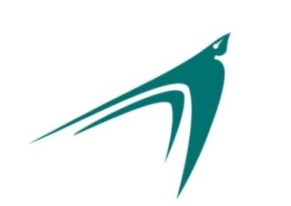 Классы учебно-практических и учебно-познавательных задач (продолжение)
6) учебно-практические и учебно-познавательные задачи, направленные на формирование и оценку навыка самоорганизации и саморегуляции, 
7)учебно-практические и учебно-познавательные задачи, направленные на формирование и оценку навыка рефлексии
8)учебно-практические и учебно-познавательные задачи, направленные на формирование ценностно-смысловых установок  
9)учебно-практические и учебно-познавательные задачи, направленные на формирование и оценку ИКТ-компетентности обучающихся
36
ПОЯСНИТЕЛЬНАЯ ЗАПИСКАТЕХНОЛОГИИ РАЗВИТИЯ УУД В ОСНОВНОЙ ШКОЛЕ
Технология развития критического мышления через чтение и письмо
Технология проектной деятельности учащихся
Метод исследования
ИКТ 
Проблемное обучение
Технология дискуссий
Технологии групповой работы
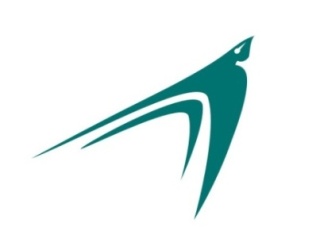 ПОЯСНИТЕЛЬНАЯ ЗАПИСКА УСЛОВИЯ И СРЕДСТВА ФОРМИРОВАНИЯ УНИВЕРСАЛЬНЫХ УЧЕБНЫХ ДЕЙСТВИЙ
Учебное сотрудничество
Совместная деятельность
Разновозрастное сотрудничество
Проектная деятельность обучающихся как форма сотрудничества
Дискуссия
Тренинги
Общий приём доказательства
Рефлексия
Педагогическое общение
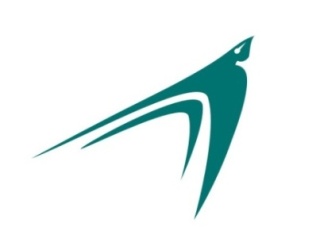 38
Пояснительная записка (окончание)
межпредметные связи: на какие учебные предметы опирается данный предмет, для каких предметов является базой;
особенности организации учебного процесса по предмету; формы организации учебного процесса и их сочетания; формы контроля  знаний, умений, навыков (текущего, промежуточного, итогового);
могут быть даны пояснения к каждому из разделов программы и краткие методические рекомендации по изложению теоретического материала и пояснения по реализации регионального компонента.
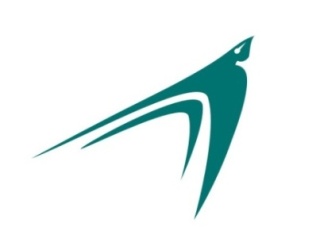 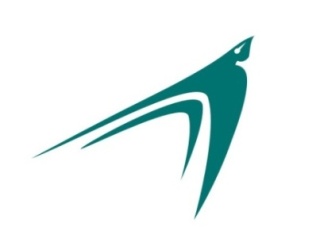 18.2.2. Программы отдельных учебных предметов, курсов должны содержать:
1) пояснительную записку, в которой конкретизируются общие цели основного общего образования с учётом специфики учебного предмета;
2) общую характеристику учебного предмета, курса;
3) описание места учебного предмета, курса в учебном плане;
4) личностные, метапредметные и предметные результаты освоения конкретного учебного предмета, курса;
5)  содержание учебного предмета, курса;
6) тематическое планирование с определением основных видов учебной деятельности; 
7) описание учебно-методического и материально-технического обеспечения образовательного процесса; 
8) планируемые результаты изучения учебного предмета, курса.
ОБЩАЯ ХАРАКТЕРИСТИКА УЧЕБНОГО ПРЕДМЕТА, КУРСА
Содержание курса _____________в основной школе обусловлено общей нацеленностью образовательного процесса на достижение метапредметных и предметных целей обучения, что возможно на основе компетентностного подхода, который обеспечивает формирование и развитие ___________компетенций.
См.  Фундаментальное ядро содержания ООО
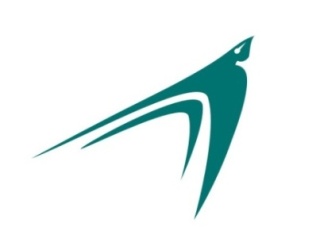 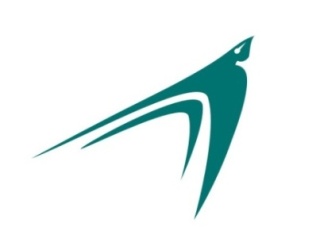 18.2.2. Программы отдельных учебных предметов, курсов должны содержать:
1) пояснительную записку, в которой конкретизируются общие цели основного общего образования с учётом специфики учебного предмета;
2) общую характеристику учебного предмета, курса;
3) описание места учебного предмета, курса в учебном плане;
4) личностные, метапредметные и предметные результаты освоения конкретного учебного предмета, курса;
5)  содержание учебного предмета, курса;
6) тематическое планирование с определением основных видов учебной деятельности; 
7) описание учебно-методического и материально-технического обеспечения образовательного процесса; 
8) планируемые результаты изучения учебного предмета, курса.
В ХОДЕ ИЗУЧЕНИЯ СРЕДСТВАМИ ВСЕХ ПРЕДМЕТОВ У ВЫПУСКНИКОВ БУДУТ ЗАЛОЖЕНЫ ОСНОВЫ ФОРМАЛЬНО-ЛОГИЧЕСКОГО МЫШЛЕНИЯ, РЕФЛЕКСИИ, ЧТО БУДЕТ СПОСОБСТВОВАТЬ:
• порождению нового типа познавательных интересов (интереса не только к фактам, но и к закономерностям);
• расширению и переориентации рефлексивной оценки собственных возможностей — за пределы учебной деятельности в сферу самосознания;
• формированию способности к целеполаганию, самостоятельной постановке новых учебных задач и проектированию собственной учебной деятельности.

ОЖИДАЕМЫЕ РЕЗУЛЬТАТЫ
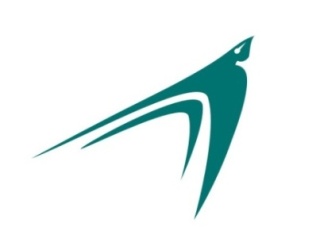 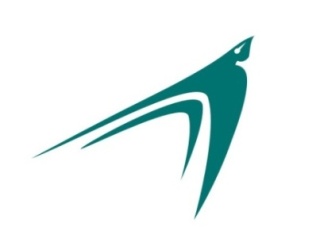 ОЖИДАЕМЫЕ РЕЗУЛЬТАТЫ
В ходе изучения всех учебных предметов обучающиеся приобретут опыт проектной деятельности как особой формы учебной работы, способствующей воспитанию самостоятельности, инициативности, ответственности, повышению мотивации и эффективности учебной деятельности; в ходе реализации исходного замысла на практическом уровне овладеют умением выбирать адекватные стоящей задаче средства, принимать решения, в том числе и в ситуациях неопределённости. Они получат возможность развить способность к разработке нескольких вариантов решений, к поиску нестандартных решений, поиску и осуществлению наиболее приемлемого решения.
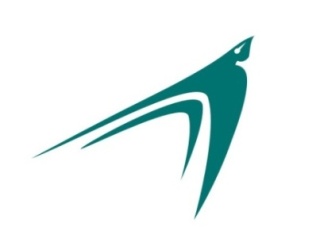 ОЖИДАЕМЫЕ РЕЗУЛЬТАТЫ
В ходе планирования и выполнения учебных исследований обучающиеся освоят умение оперировать гипотезами как отличительным инструментом научного рассуждения, приобретут опыт решения интеллектуальных задач на основе мысленного построения различных предположений и их последующей проверки.
В РЕЗУЛЬТАТЕ ЦЕЛЕНАПРАВЛЕННОЙ УЧЕБНОЙ ДЕЯТЕЛЬНОСТИ, ОСУЩЕСТВЛЯЕМОЙ В ФОРМАХ УЧЕБНОГО ИССЛЕДОВАНИЯ, УЧЕБНОГО ПРОЕКТА, В ХОДЕ ОСВОЕНИЯ СИСТЕМЫ НАУЧНЫХ ПОНЯТИЙ У ВЫПУСКНИКОВ БУДУТ ЗАЛОЖЕНЫ:
• потребность вникать в суть изучаемых проблем, ставить вопросы, затрагивающие основы знаний, личный, социальный, исторический жизненный опыт;
• основы критического отношения к знанию, жизненному опыту;
• основы ценностных суждений и оценок;
• уважение к величию человеческого разума, позволяющего преодолевать невежество и предрассудки, развивать теоретическое знание, продвигаться в установлении взаимопонимания между отдельными людьми и культурами;
• основы понимания принципиальной ограниченности знания, существования различных точек зрения, взглядов, характерных для разных социокультурных сред и эпох.
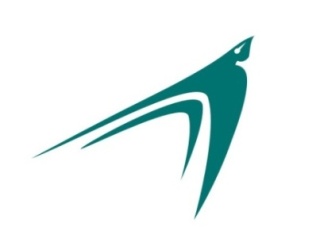 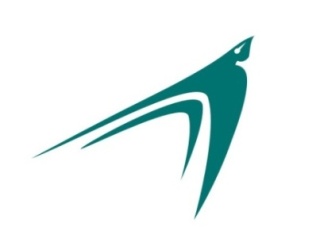 ОЖИДАЕМЫЕ РЕЗУЛЬТАТЫ
В основной школе на всех предметах будет продолжена работа по формированию и развитию основ читательской компетенции. Обучающиеся овладеют чтением как средством осуществления своих дальнейших планов: продолжения образования и самообразования, осознанного планирования своего актуального и перспективного круга чтения, в том числе досугового, подготовки к трудовой и социальной деятельности.
ОЖИДАЕМЫЕ РЕЗУЛЬТАТЫ ПО РАЗВИТИЮ ОСНОВ ЧИТАТЕЛЬСКОЙ КОМПЕТЕНЦИИ
У выпускников будет сформирована потребность в систематическом чтении как средстве познания мира и себя в этом мире, гармонизации отношений человека и общества.
Учащиеся усовершенствуют технику чтения и приобретут устойчивый навык осмысленного чтения, получат возможность приобрести навык рефлексивного чтения. Учащиеся овладеют различными видами и типами чтения: ознакомительным, изучающим, просмотровым, поисковым и выборочным; выразительным чтением; коммуникативным чтением вслух и про себя; учебным и самостоятельным чтением. Они овладеют основными стратегиями чтения художественных и других видов текстов и будут способны выбрать стратегию чтения, отвечающую конкретной учебной задаче.
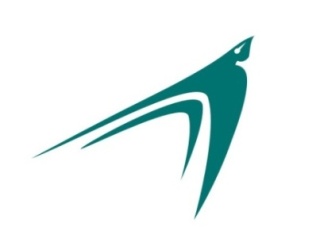 В СФЕРЕ РАЗВИТИЯ ЛИЧНОСТНЫХ УНИВЕРСАЛЬНЫХ УЧЕБНЫХ ДЕЙСТВИЙ ПРИОРИТЕТНОЕ ВНИМАНИЕ УДЕЛЯЕТСЯ ФОРМИРОВАНИЮ:
• основ гражданской идентичности личности (включая когнитивный, эмоционально-ценностный и поведенческий компоненты);
• основ социальных компетенций (включая ценностно- смысловые установки и моральные нормы, опыт социальных и межличностных отношений, правосознание);
• готовности и способности к переходу к самообразованию на основе учебно-познавательной мотивации, в том числе готовности к выбору направления профильного образования.
В частности, формированию готовности и способности к выбору направления профильного образования способствуют:
• целенаправленное формирование интереса к изучаемым областям знания и видам деятельности, педагогическая поддержка любознательности и избирательности интересов;
• реализация уровневого подхода как в преподавании (на основе дифференциации требований к освоению учебных программ и достижению планируемых результатов), так и в оценочных процедурах (на основе дифференциации содержания проверочных заданий и/или критериев оценки достижения планируемых результатов на базовом и повышенных уровнях);
• формирование навыков взаимо- и самооценки, навыков рефлексии на основе использования критериальной системы оценки;
• организация системы проб подростками своих возможностей (в том числе предпрофессиональных проб) за счёт использования дополнительных возможностей образовательного процесса, в том числе: факультативов, вводимых образовательным учреждением; программы формирования ИКТ-компетентности школьников; программы учебно-исследовательской и проектной деятельности; программы внеурочной деятельности; программы профессиональной ориентации; программы экологического образования; программы дополнительного образования, иных возможностей образовательного учреждения;
• целенаправленное формирование в курсе технологии представлений о рынке труда и требованиях, предъявляемых различными массовыми востребованными профессиями к подготовке и личным качествам будущего труженика;
• приобретение практического опыта пробного проектирования жизненной и профессиональной карьеры на основе соотнесения своих интересов, склонностей, личностных качеств, уровня подготовки с требованиями профессиональной деятельности.
 Предлагаемые с этой целью факультативы должны быть ограничены по объёму (от 32 до 68 часов) и обязательно заканчиваться процедурами самооценки и оценкой презентации выполненных учебных работ.
Ожидаемые результаты
В СФЕРЕ РАЗВИТИЯ КОММУНИКАТИВНЫХ (приоритетных) УНИВЕРСАЛЬНЫХ УЧЕБНЫХ ДЕЙСТВИЙ ПРИОРИТЕТНОЕ ВНИМАНИЕ УДЕЛЯЕТСЯ:
• формированию действий по организации и планированию учебного сотрудничества с учителем и сверстниками, умений работать в группе и приобретению опыта такой работы, практическому освоению морально-этических и психологических принципов общения и сотрудничества;
• практическому освоению умений, составляющих основу коммуникативной компетентности: ставить и решать многообразные коммуникативные задачи; действовать с учётом позиции другого и уметь согласовывать свои действия; устанавливать и поддерживать необходимые контакты с другими людьми; удовлетворительно владеть нормами и техникой общения; определять цели коммуникации, оценивать ситуацию, учитывать намерения и способы коммуникации партнёра, выбирать адекватные стратегии коммуникации;
• развитию речевой деятельности, приобретению опыта использования речевых средств для регуляции умственной деятельности, приобретению опыта регуляции собственного речевого поведения как основы коммуникативной компетентности.

ОЖИДАЕМЫЕ РЕЗУЛЬТАТЫ
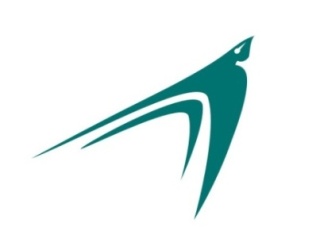 18.2.2. Программы отдельных учебных предметов, курсов должны содержать: 4)личностные, метапредметные и предметные результаты освоения конкретного учебного предмета, курса;
Смотри сб. «Примерная ООП ООО»  , раздел 1.2.3.    Планируемые результаты освоения учебных и междисциплинарных программ
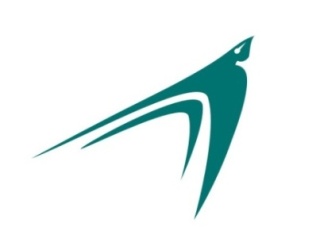 18.2.2. Программы отдельных учебных предметов, курсов должны содержать:
1) пояснительную записку, в которой конкретизируются общие цели основного общего образования с учётом специфики учебного предмета;
2) общую характеристику учебного предмета, курса;
3) описание места учебного предмета, курса в учебном плане;
4) личностные, метапредметные и предметные результаты освоения конкретного учебного предмета, курса;
5)  содержание учебного предмета, курса;
6) тематическое планирование с определением основных видов учебной деятельности; 
7) описание учебно-методического и материально-технического обеспечения образовательного процесса; 
8) планируемые результаты изучения учебного предмета, курса.
Содержание учебного предмета, курса, дисциплины(модуля)
Образовательное учреждение самостоятельно:
раскрывает содержание разделов, тем, обозначенных в Федеральных государственных образовательных стандартах, опираясь на научные школы и учебники, учебные пособия (из утвержденного федерального перечня) по каждому году обучения;
определяет содержание рабочей программы с учетом особенностей изучения предмета в классах углубленного изучения отдельных предметов, профильных классах, классах специального (коррекционного) образования, классах компенсирующего образования;
определяет последовательность изучения учебного материала, устанавливая внутрипредметные и межпредметные логические связи.
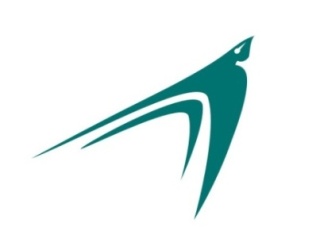 18.2.2. Программы отдельных учебных предметов, курсов должны содержать:
1) пояснительную записку, в которой конкретизируются общие цели основного общего образования с учётом специфики учебного предмета;
2) общую характеристику учебного предмета, курса;
3) описание места учебного предмета, курса в учебном плане;
4) личностные, метапредметные и предметные результаты освоения конкретного учебного предмета, курса;
5)  содержание учебного предмета, курса;
6) тематическое планирование с определением основных видов учебной деятельности (примерная ООП ООО); 
7) описание учебно-методического и материально-технического обеспечения образовательного процесса; 
8) планируемые результаты изучения учебного предмета, курса.
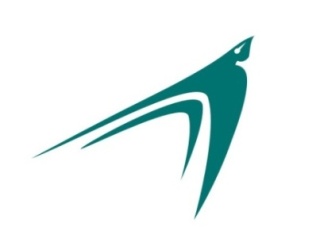 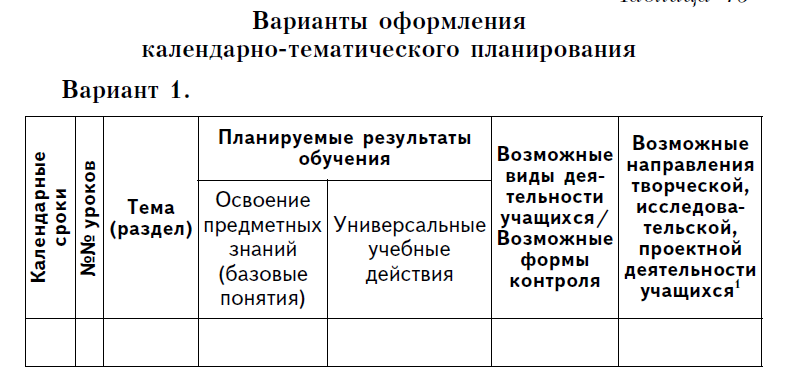 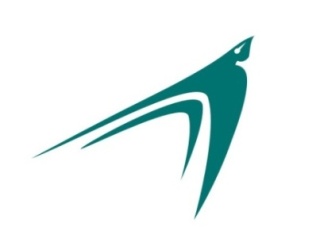 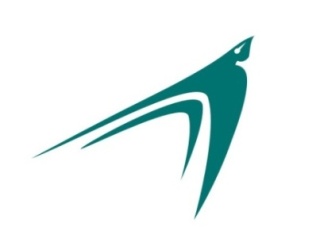 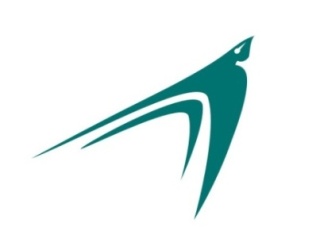 18.2.2. Программы отдельных учебных предметов, курсов должны содержать:
1) пояснительную записку, в которой конкретизируются общие цели основного общего образования с учётом специфики учебного предмета;
2) общую характеристику учебного предмета, курса;
3) описание места учебного предмета, курса в учебном плане;
4) личностные, метапредметные и предметные результаты освоения конкретного учебного предмета, курса;
5)  содержание учебного предмета, курса;
6) тематическое планирование с определением основных видов учебной деятельности; 
7) описание учебно-методического и материально-технического обеспечения образовательного процесса (в примерной программе); спак, стр9 .
8) планируемые результаты изучения учебного предмета, курса (из примерной программы).
ОПИСАНИЕ  МАТЕРИАЛЬНО-ТЕХНИЧЕСКОГО ОБЕСПЕЧЕНИЯ  ОБРАЗОВАТЕЛЬНОГО ПРОЦЕССА
отражает перечень необходимого материально-технического оснащения в соответствии с требованиями ФГОС,  основную и дополнительную учебную литературу, учебные и справочные пособия, учебно - методическую литературу, перечень рекомендуемых средств обучения, дидактических материалов.
Полный набор учебно-методического комплекта включает следующие материалы:
учебно-программные (учебный и тематический планы, учебные программы);
учебно-теоретические (учебники, учебные пособия); 
учебно-практические (сборники упражнений и задач, контрольных заданий, текстов, практических работ и лабораторных практикумов, хрестоматии):
учебно-методические (методические рекомендации по изучению курса, методические рекомендации по выполнению контрольных работ, по написанию рефератов и исследовательских работ);
учебно-справочные (словари, учебно-терминологические словари, учебныесправочники);
учебно-наглядные (иллюстрированные материалы: альбомы, атласы, таблицы, схемы; технические и электронные средства обучения, лабораторное оборудование);
учебно-библиографические пособия.
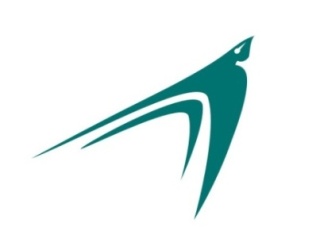 18.2.2. Программы отдельных учебных предметов, курсов должны содержать:
1) пояснительную записку, в которой конкретизируются общие цели основного общего образования с учётом специфики учебного предмета;
2) общую характеристику учебного предмета, курса;
3) описание места учебного предмета, курса в учебном плане;
4) личностные, метапредметные и предметные результаты освоения конкретного учебного предмета, курса;
5)  содержание учебного предмета, курса;
6) тематическое планирование с определением основных видов учебной деятельности; 
7) описание учебно-методического и материально-технического обеспечения образовательного процесса (в примерной программе); 
8) планируемые результаты изучения учебного предмета, курса (из примерной программы).
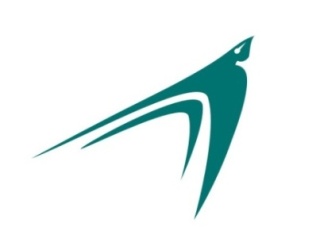 Титульный  лист программы
полное наименование учредителя и образовательного учреждения в соответствии с уставом; 
где, когда и кем утверждена рабочая учебная программа; 
наименование учебного предмета (курса);
 указания на принадлежность рабочей учебной программы к ступени, уровню общего образования; 
срок реализации данной программы; 
указание примерной программы и ее авторов, на основе которой разработана данная рабочая учебная программа;
 ф.и.о. учителя, составившего данную рабочую учебную программу
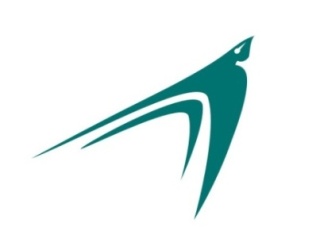 Путь  утверждения  учебной  программы членов  педагогического  коллектива (учителя)
1.Рассматривается  на методическом  объединении или на научно-методическом совете (см. Устав). Решение ШМО или НМС оформляется протоколом. Возможно предварительная внешняя экспертиза. (июнь  месяц)
2. Директором школы издается приказ об утверждении  каждой рабочей  программы. На каждой программе должно быть отметка о принятии  программы  ШМО или НМС, результаты экспертизы (если была), отметка  директора школы об утверждении  программы (дата и номер приказа). Утверждение всех программ  до 31 августа.
3. Один экземпляр учебных программ являются  частью ООП и находятся у администрации в соответствии с номенклатурой дел. Второй экземпляр у педагога.
Приглашаю в ПТГ по ФГОС. 

     Необходимость  продолжения работы  по проекту обусловлена тем, что в связи с большим объемом работы в пролом году не были разработаны:
Материалы для проведения текущего контроля по темам «Движение и взаимодействие тел», «Строение вещества», «Давление твёрдых тел, жидкостей и газов», «Работа и мощность», «Оптика» для 7-8 класса, а также для проведения текущего контроля в 9 классе
Материалы для проведения итоговой аттестации для 7,8 классов, текущего контроля и стартовой диагностики в условиях ФГОС
Рабочая программа к УМК С.В. Громова, Н.А. Родиной, второму по частоте использования в образовательных учреждениях города

Приглашаю в оргкомитет муниципального этапа всероссийской олимпиады по физике